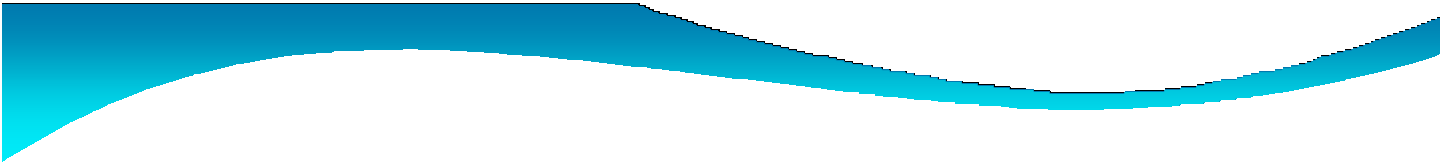 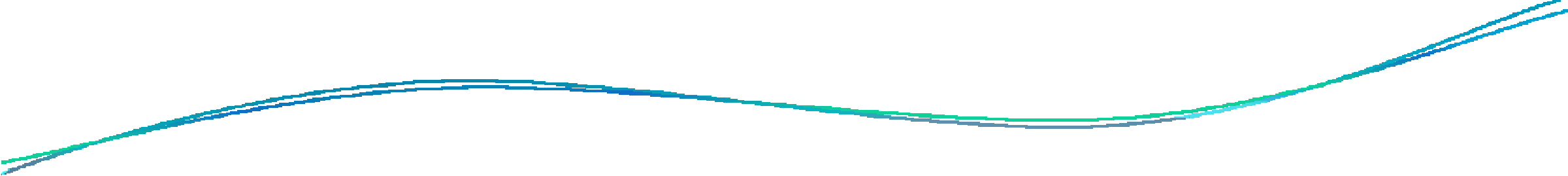 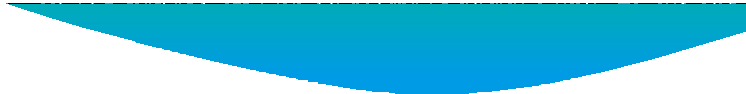 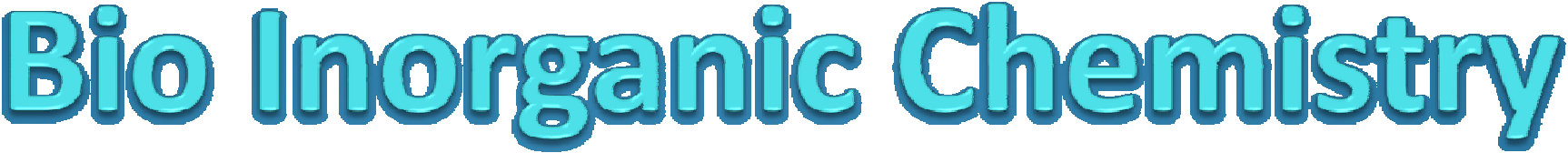 Janata Shikshan Sanstha’s 
Kisan Veer Mahavidyalaya, Wai
Department Of Chemistry
B.Sc. III     2023-24
Topic Name – Bioinorganic Chemistry
Teacher Name – Miss. A.S.Sankpal
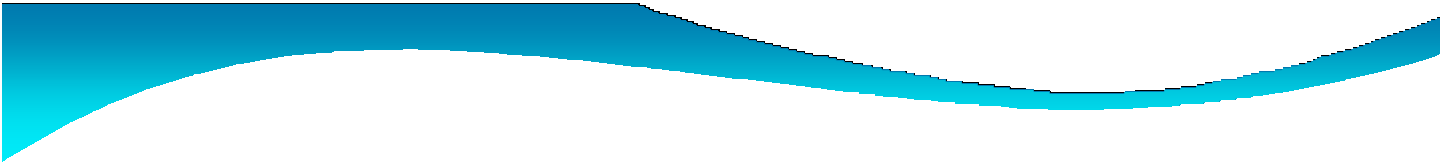 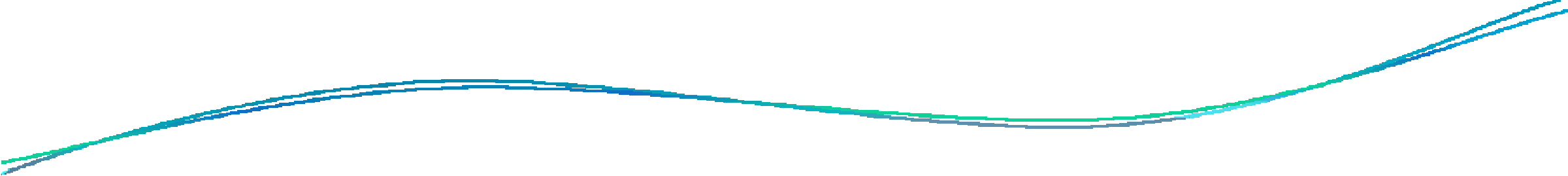 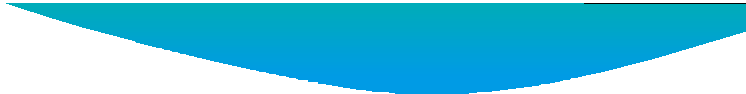 Outline
1.Very important terms of coordination chemistry
2.General aspects of bioinorganic chemistry  3.Coordination for uptake, transport and storage (Fe)
4.Hard ions: Na+, K+, Mg2+, Ca2+ 5.Cobalamines
6.Metals in Photosynthesis
7.Fe in bio systems
8.Function of Zn
9.Fixation of nitrogen
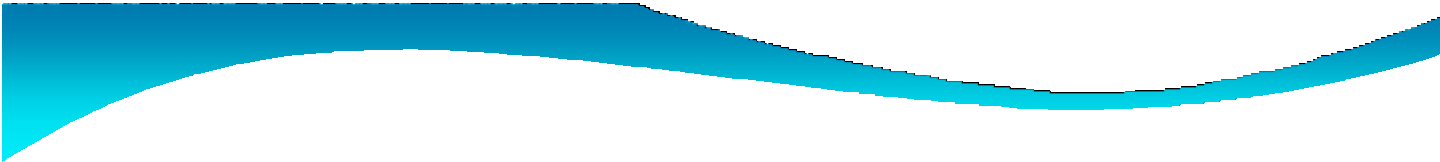 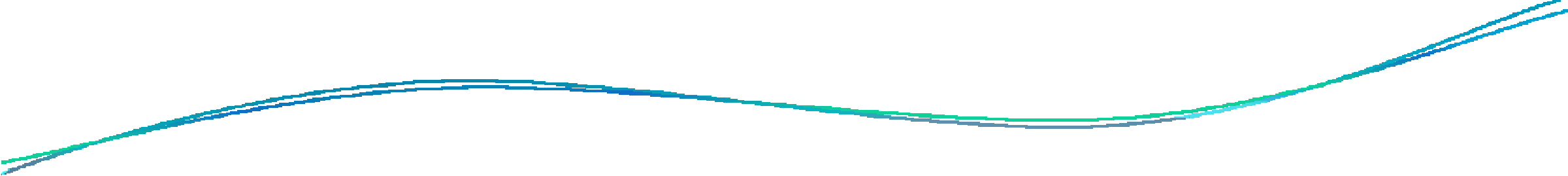 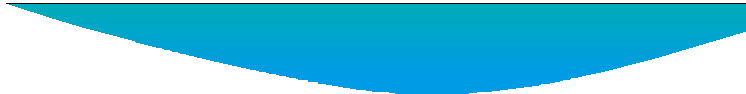 Coordination compound  (complex)complex)‐‐basics
Central atom is bound to unexpectedly  large number of ligands•
Usually discrete species in solution and  solid•
Examples: K4[Fe(CN)6], CoCl2* 6 H2O•
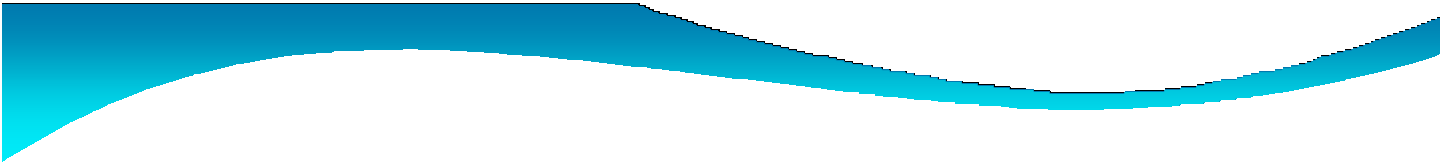 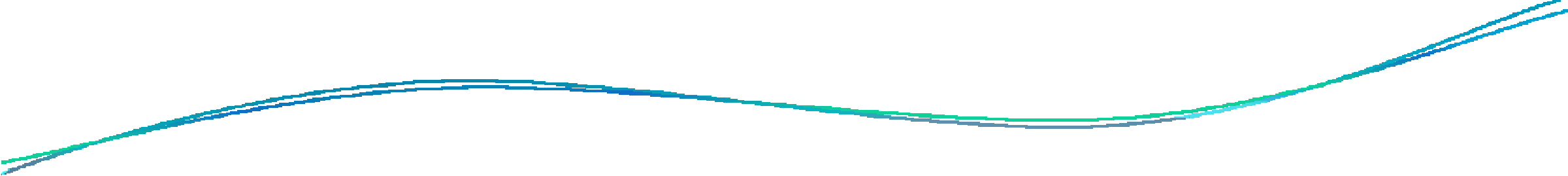 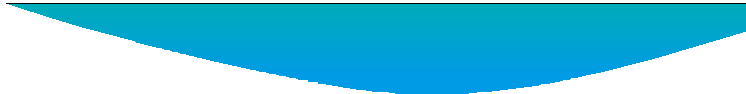 Coordination compound  (complex)complex)‐‐basics
Properties of central atoms (transition  metals):•
Large charge/radius ratio•
Variable oxidation states (d‐electrons  available)
Meta stable high oxidation states, s‐  electrons are removed first
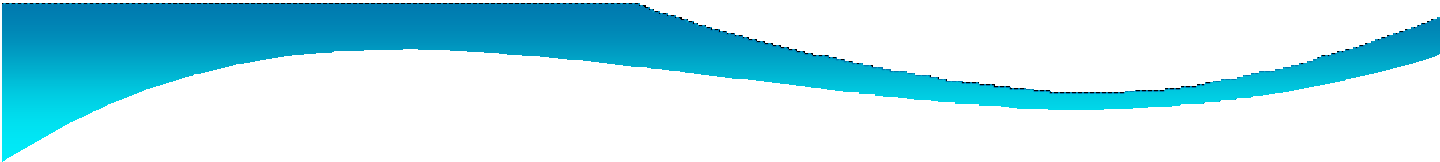 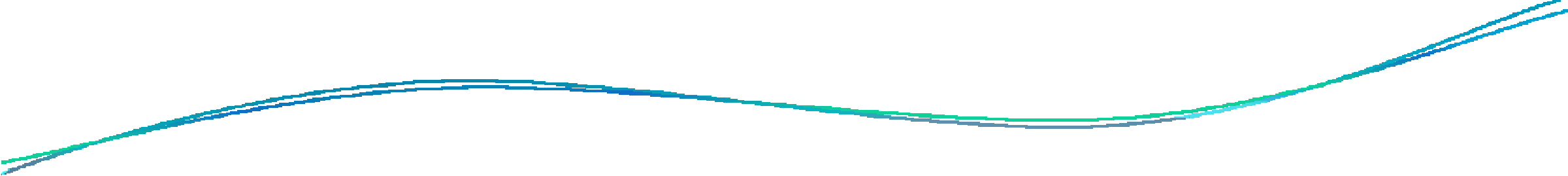 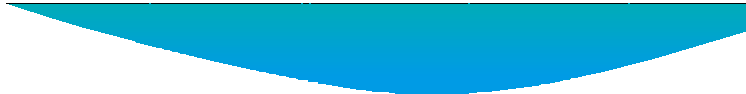 Coordination compound  (complex)complex)‐‐basics
Compounds are often paramagnetic (unpaired  electrons)
•Formation of colored ions and compounds
•Compounds with profound catalytic activity
Formation of stable complexes (Lewis acids)
Trend to metal‐metal bonding (clusters, not  important in biology
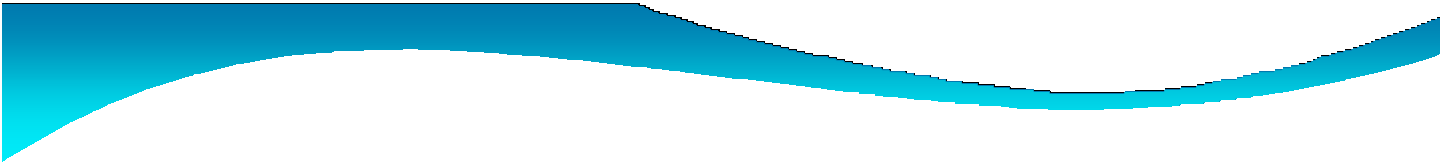 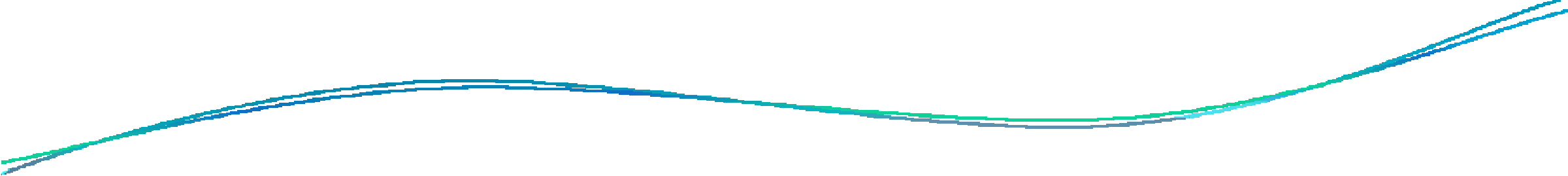 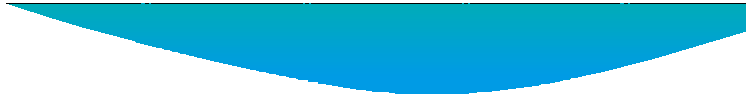 Coordination compound  (complex)complex)‐‐basics
Properties of ligands
Monodentate or
poly dentate ligand•
Ambi dentate ligands (nitro‐,  nitrito)
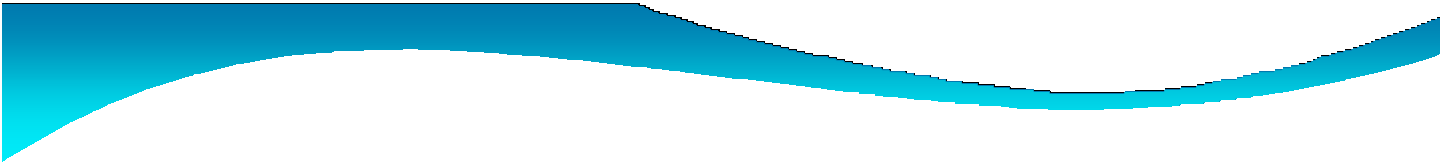 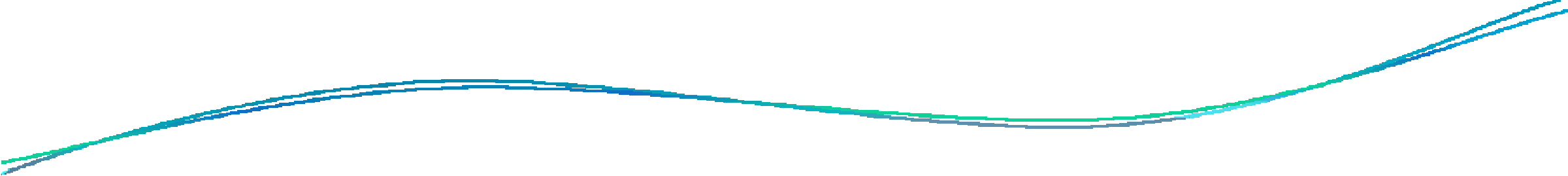 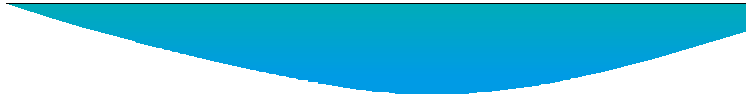 Coordination numberCoordination  number‐‐examples
Higher CN’s are favoured:
Complexes containing central atoms of  the periods 5 and 6, small ligands (size)•
Single bonds metal‐ligand (see MnO4‐…)
On the left of a row of the d‐block (size  and small number of d‐electrons)
Central atoms with a high oxidation  number (size and small number of d‐  electrons)
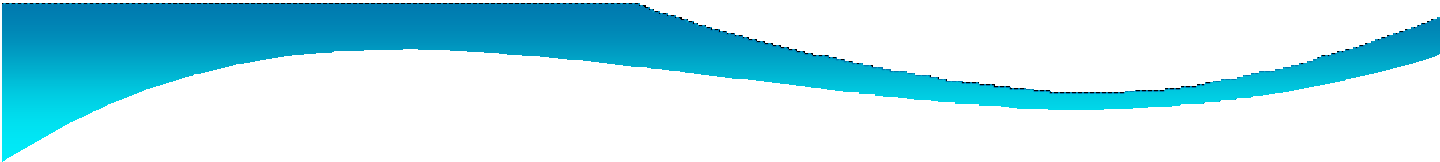 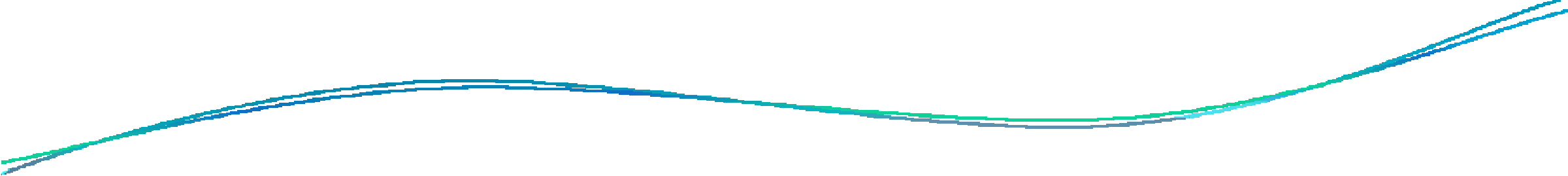 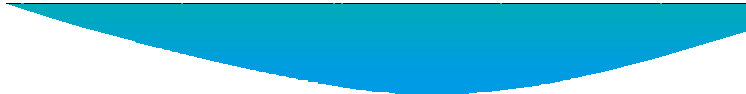 CN 2: linear (Cu+, Ag+, Au+, Hg)•
CN 3: trigonalplanar (HgI3‐, [Pt(P{C6H5}3]3)  trigonalpyramid
CN 4: tetrahedron ([Al(OH)4]‐, [Cd(CN)4]2‐)  square planar (d8, [PtCl4]2‐, [AuF4]‐)  bisphenoidal (ψ‐trigonalbipyramid, [AsF4]‐  [SbCl4]‐)
tetragonal pyramid (ψ‐octahedron)
CN 5: trigonalbipyramid(Fe(CO)5, [SnCl5]‐)
tetragonal pyramid
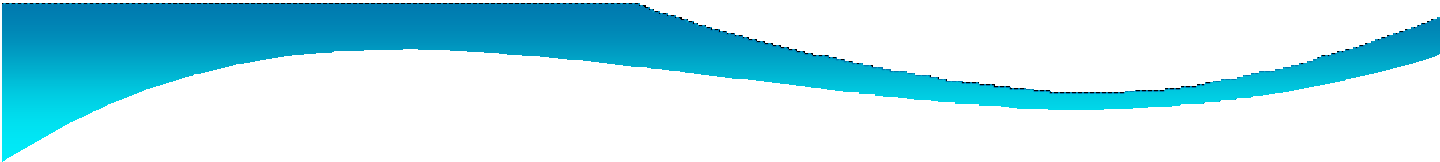 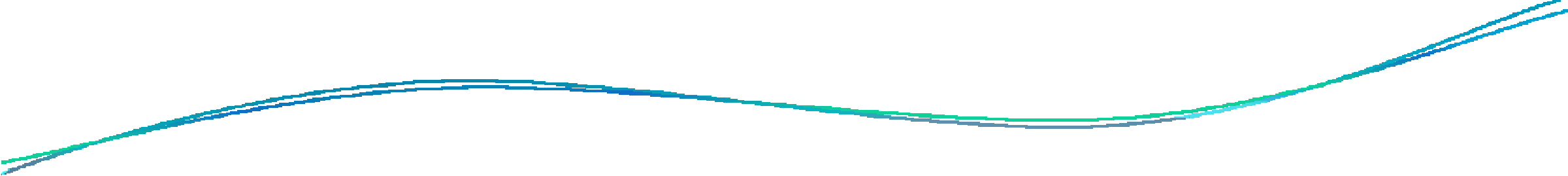 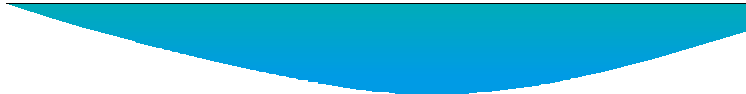 Coordination Number‐examples
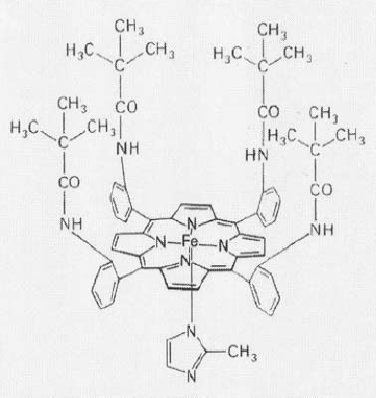 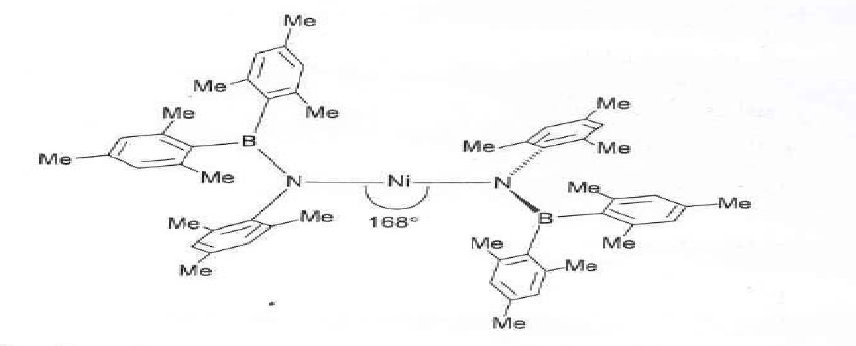 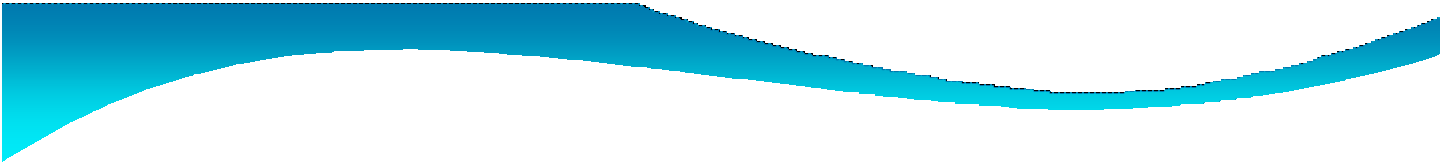 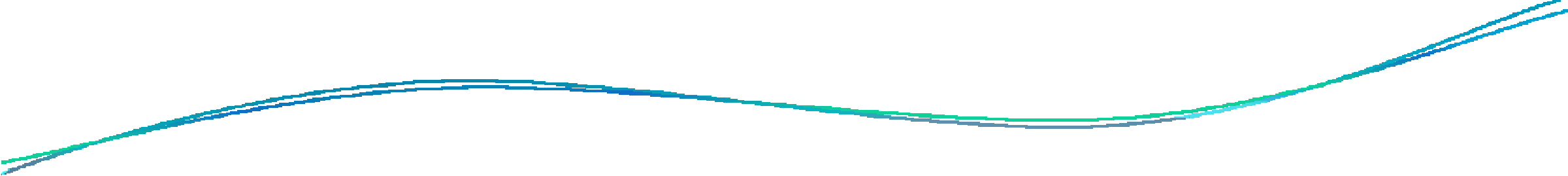 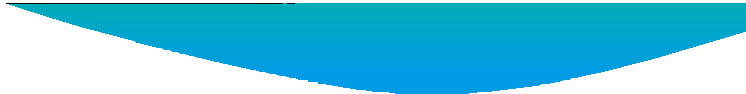 Coordination number‐examples
Pseudorotation
•Exchange of a‐and e‐ligand, see MgATpase
•[Ni(CN)5]3‐: b) and a) in crystal structure
•Fe(CO)5: fast pseudorotationin solution
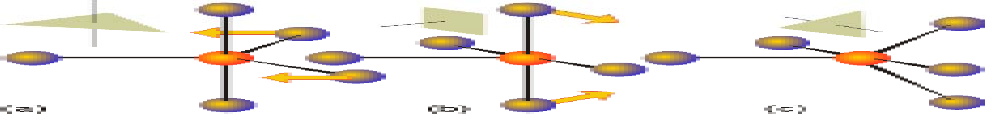 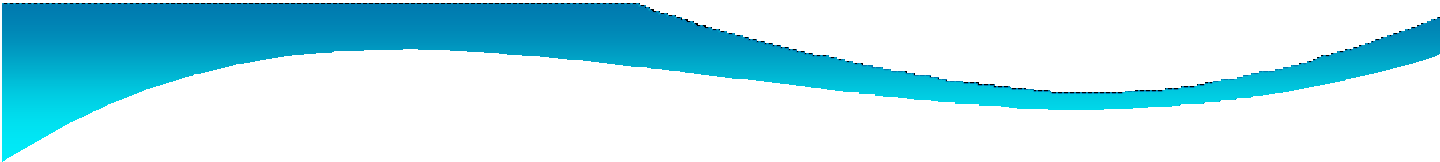 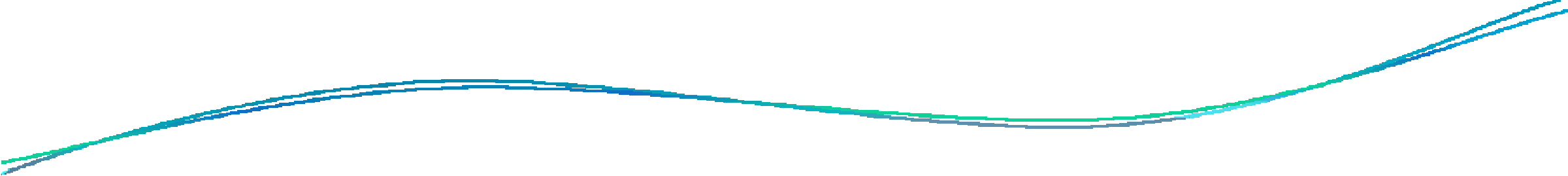 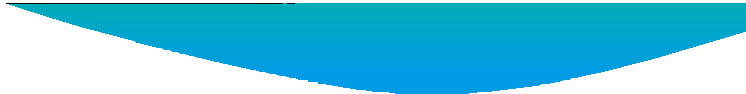 Coordination number‐examples
CN 6:
octahedron ([Cr(H2O)6]3+, [Fe(CN)6]3‐)
distorted octahedron
Trigonal prism
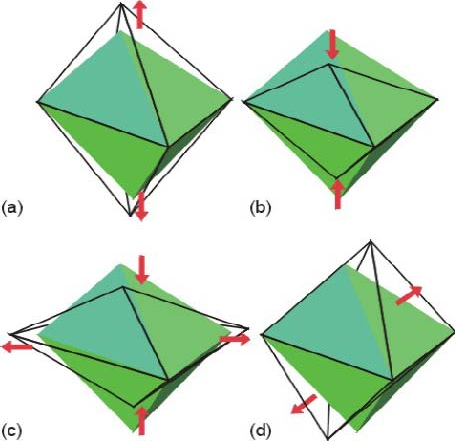 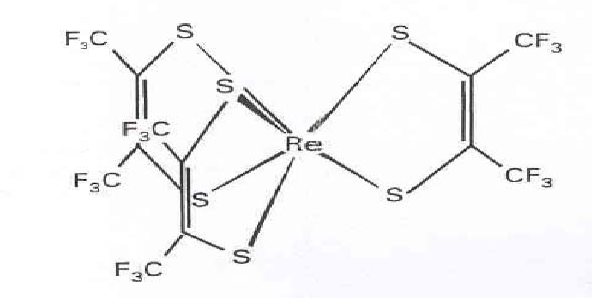 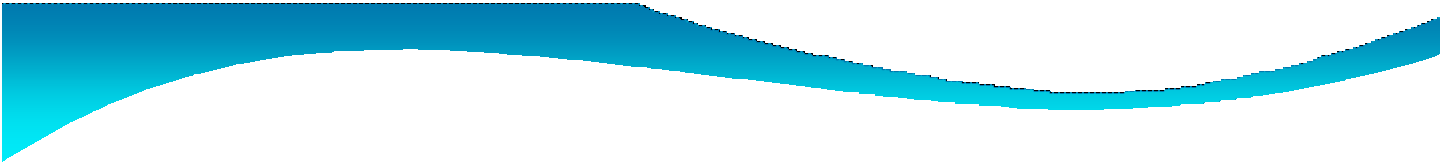 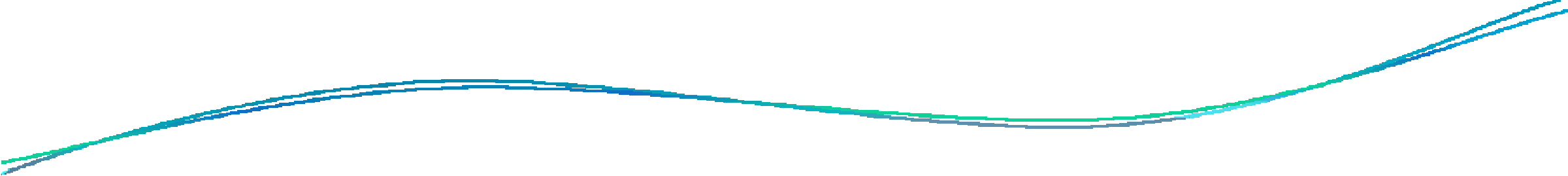 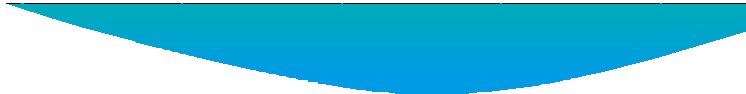 Coordination number‐examples
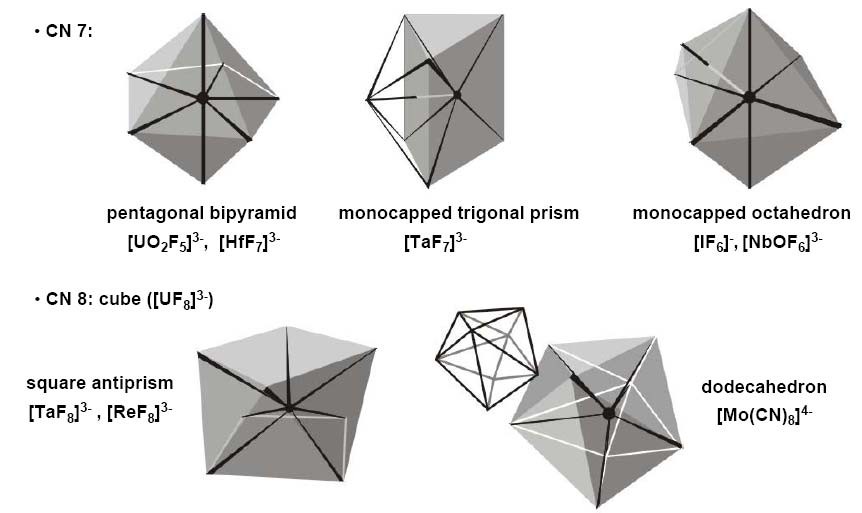 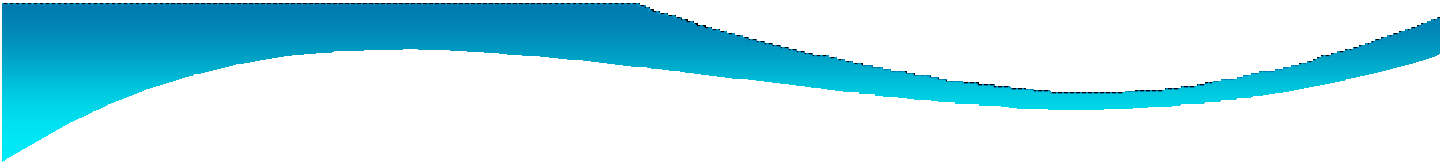 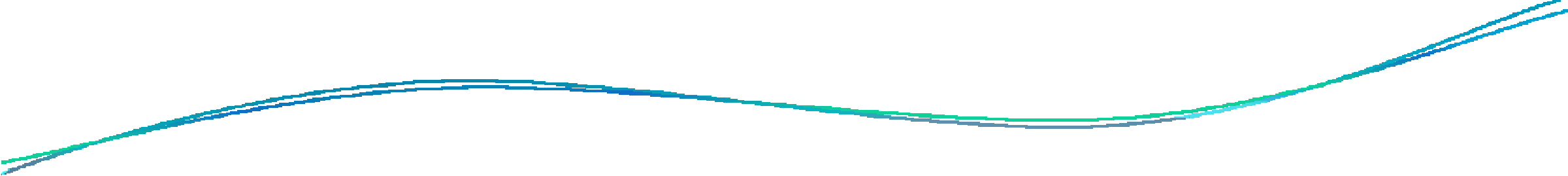 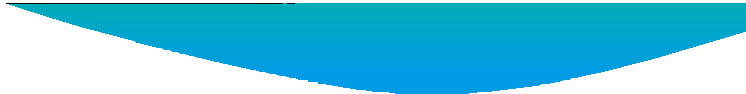 Isomerism
Two or more molecules or ions have  the same molecular formula but the  atoms are arranged differently
The structures of isomers are not  super imposable
Isomers have different physical  (color) and/or chemical properties.
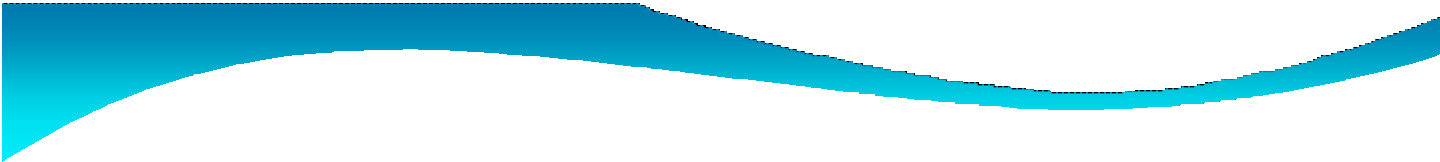 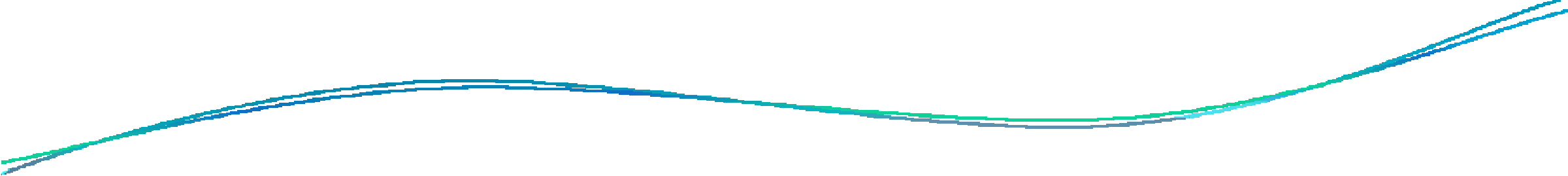 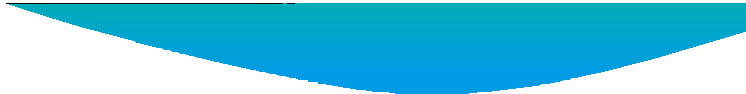 Isomerism
Stereoisomerism
Optical isomerism:
Enantiomers
•Geometrical isomerism:
cis‐, trans; meridional, facial
Structural isomerism
Ionization isomerism ([CoCl(NH3)5]SO4
/[CoSO4(NH3)5]Cl)
Coordination isomerism ([Co(NH3)6]  [Cr(CN)6] / [Cr(NH3)6] [Co(CN)6)
Linkage isomerism (cyano/ isocyano)
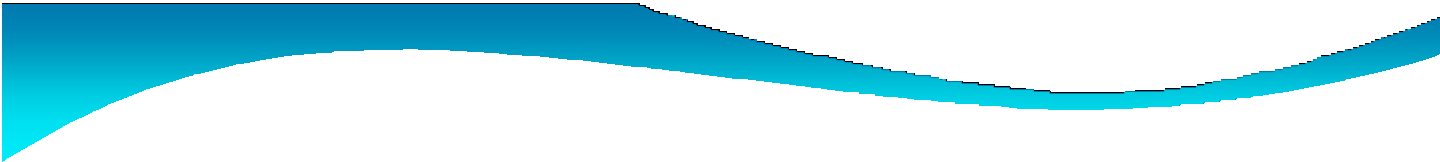 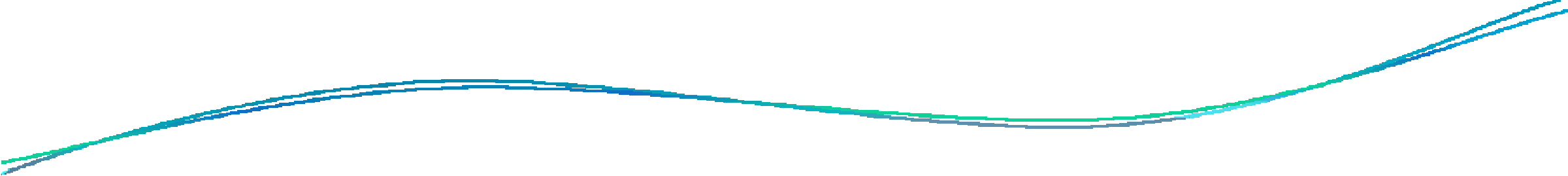 Periodic table of life
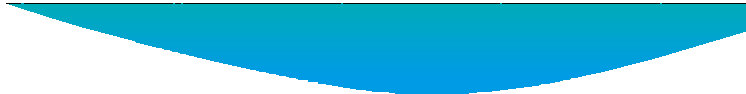 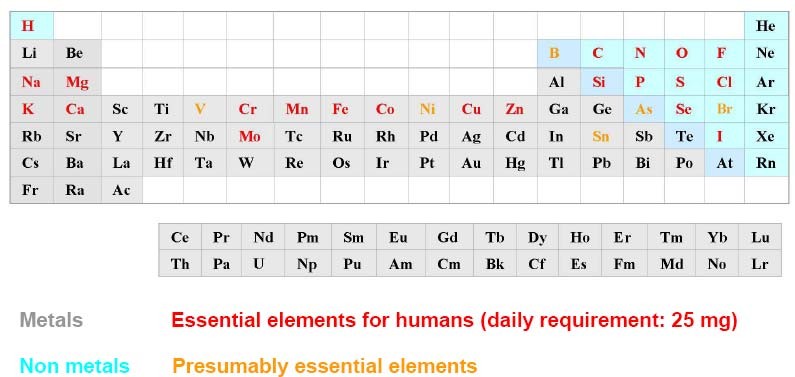 Symptoms of deficiency:
Mg (muscle cramps), Fe (animea), Mn (infertility)
Toxic effects in case of high doses (therapeutic width)
Occurrence of non essential elements (e.g. Rb: 1.1 g / 70 kg) and of  contaminations (e.g. Hg)
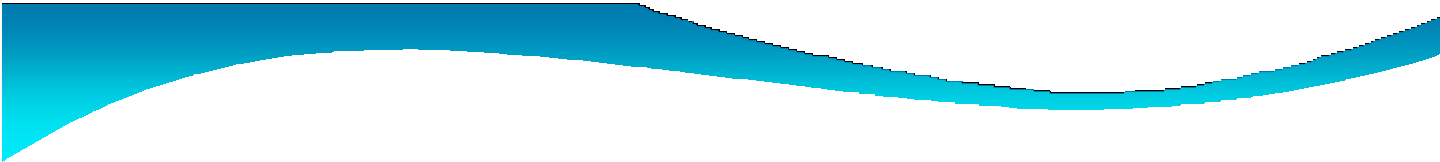 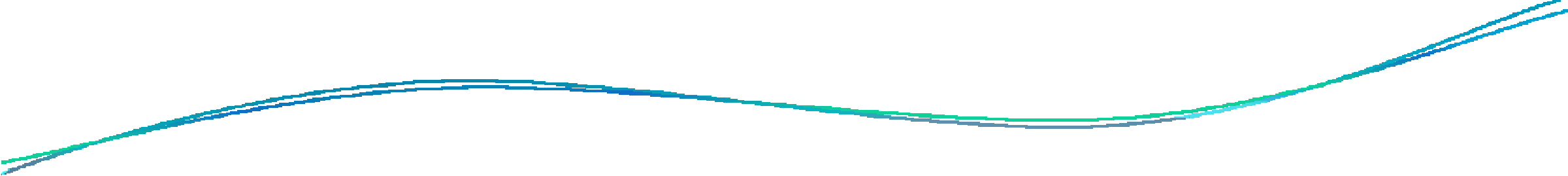 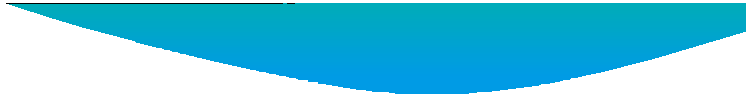 Functions of “inorganic elements”
Assembly of structures (DNA, biomineralization),  endo‐and exoskeletons. Ca, Mg, Zn, Si
Information carriers (muscle contractions, nerve  function). Na, K, Ca, Mg
Activation of enzymes. Mg, Ca
Formation, metabolism and degradagationof organic  compounds by Lewis acid/base catalysis. Zn, Mg
•Transfer  of	electrons (energy	conversion),  FeII/FeIII/FeIV, stable due to bioligands
Uptake, transport, storage and conversion of small  molecules
O2: Fe, Cu (conversion), Mn (generation)
N2: Fe, Mo, V (conversion to ammonia)
CO2: Ni, Fe (reduction to methane)
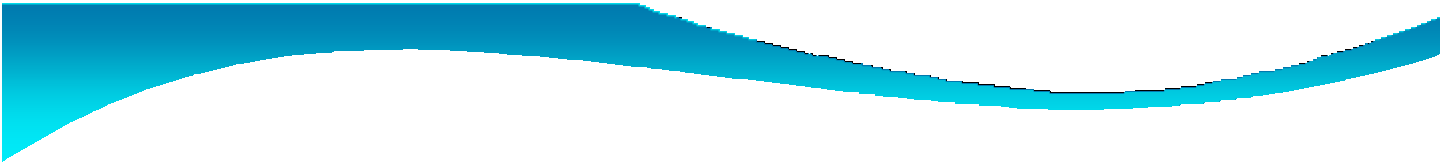 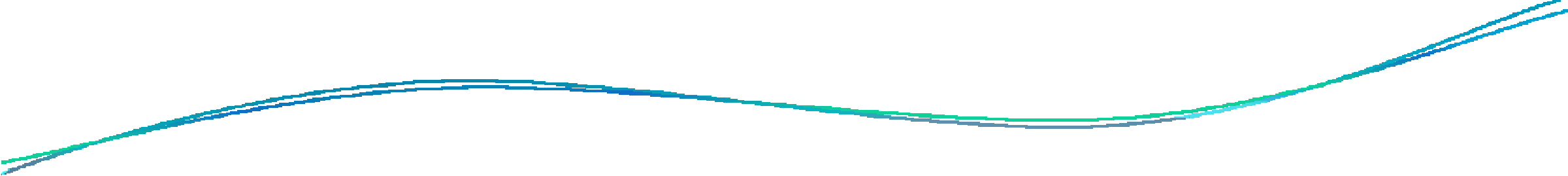 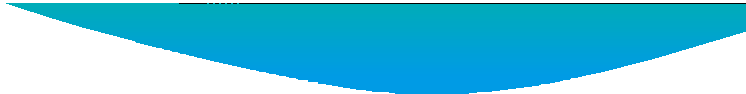 Most prominent “bioelements”
Na+,K+: Electrolytes
Mg2+: Chlorophyll, energy production (ATP
→ADP), skeleton
Ca2+: muscle functions,  HydroxylapatiteCa5(PO4)3(OH), CaCO3
VIV/V, MoIV/VI, WIV/VI, MnII/III/IV, FeII/III,  NiI/II/III, CuI/II: electron transfer
Fe and Cu: transport and storage of oxygen
FeII, FeIII: Magnetite (Fe3O4)
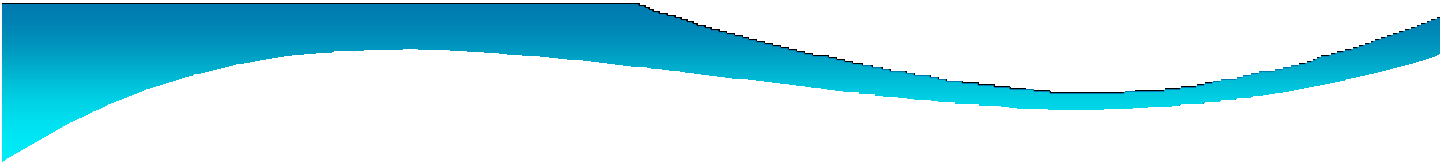 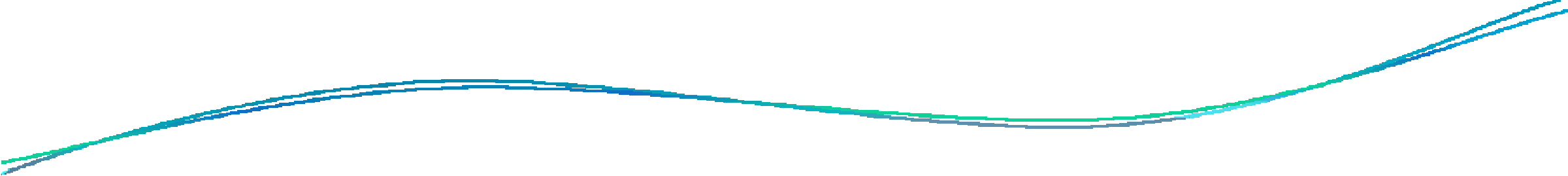 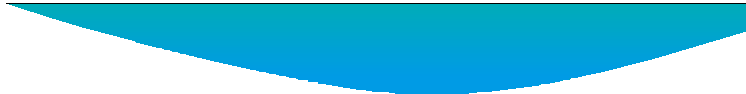 Role of the metallic elements
The metallic elements playa variety of roles in biochemistry. Several of the  most important roles are the following:

1. Regulatory action is exercised by Na+, K+, Mg2+, and Ca2+. The flux of these  ions through cell membranes and other boundary layers sends signals that turn  metabolic reactions on and off.

2. The structural role of calcium in bones and teeth is well known, but many  proteins owe their structural integrity to the presence of metal ions that tie  together and make rigid certain portions of these large molecules, portions that  would otherwise be only loosely linked. Metal ions particularly known to do this  are Ca2+and Zn2+.

3. An enormous amount of electron‐transfer chemistry goes on in biological  systems, and nearly all of it critically depends on metal‐containing electron‐  transfer agents. These include cytochromes (Fe), ferredoxins (Fe), and a number  of copper‐containing "blue proteins," such as azurin, plastocyanin, and  stellacyanin.
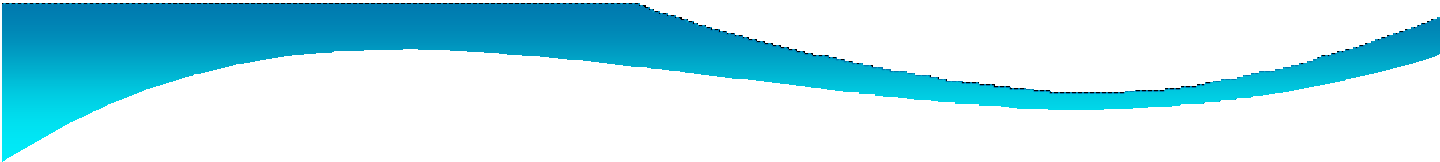 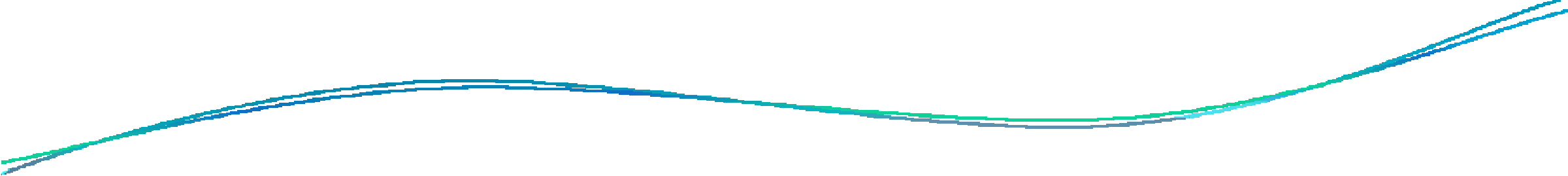 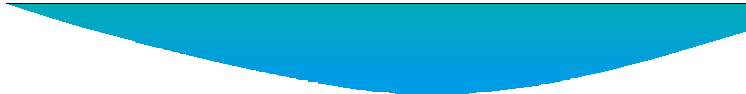 Most prominent “bioelements”
Co: Cobalamine, e.g. Vitamin‐B12
Zn2+: Enzymes, zincfinger(gen. transcription),  stabilization of proteins
SiIV: bones; SiO2/silicagel
PV: Hydroxylapatite, ATP, cell membrane, DNA
Se‐II: Selenocysteine
F‐: Fluorapatit(Ca5(PO4)3F) teeth; Cl‐: besides  HCO3‐most important free anion, I‐: hormones of  the thyroid, radiation therapy
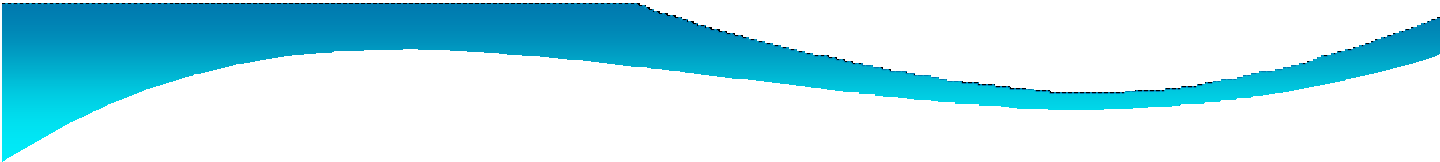 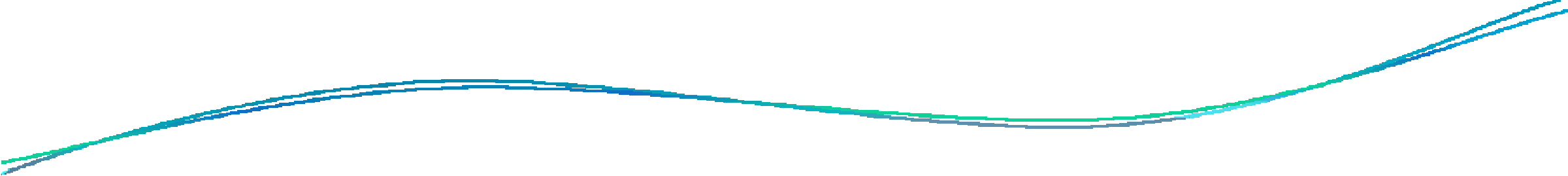 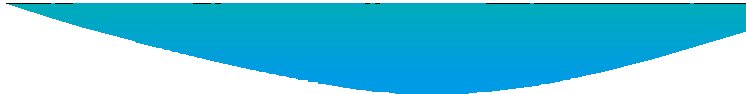 Terms related to bioinorganic  chemistry
Active center:  Location in an enzyme where the specific reaction takes  place
Allosteric enzyme:
Can bind a small regulatory molecule that influences catalytic activity
Apo‐enzyme:
An enzyme that lacks its metal center or prosthetic groups
•ATP: Adenosine 5’‐triphosphate•
Biomembrane: Sheet like assemblies of proteins and lipids (bilayer)
Calmodulin: Ca binding protein involved in metabolic regulation
	Carbonic anhydrase: Zn‐containing enzyme that catalyzes the reversible  decomposition of carbonic acid to carbon dioxide and water
Charge‐transfer complex: An aggregate of two or more molecules in  which charge is transferred from a donor to an acceptor.
Chlorin: 2,3‐Dihydroporphyrin, reduced porphyrin with two non‐fused  saturated carbon atoms (C‐2, C‐3) in one of the pyrrolerings.
Chlorophyll: Magnesium complex of a porphyrin in which a double bond  in one of the pyrrole rings (17‐18) has been reduced. A fused  cyclopentanonering is also present
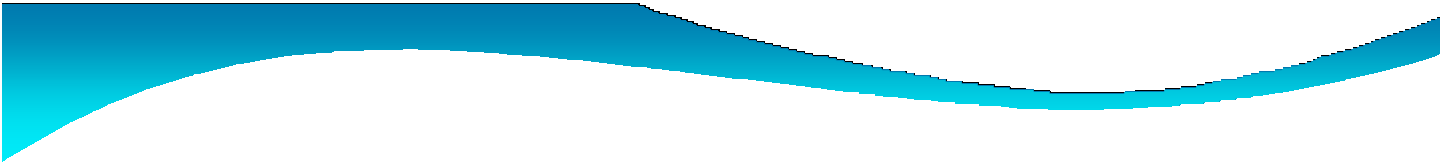 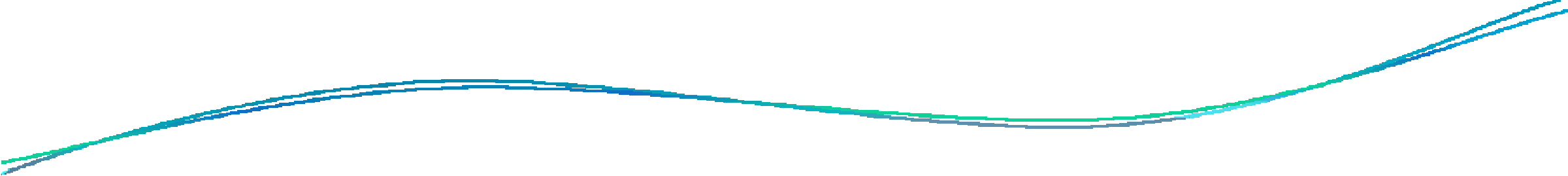 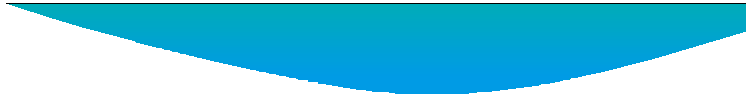 Cluster: Metal centers grouped close together which can have direct  metal bonding or through a bridging ligand, e.g. ferredoxin
•Cobalamin: Vitamin B12, substituted corrin‐Co(III) complex•
Coenzyme: A low‐molecular‐weight, non‐protein organic compound  (often a nucleotide) participating in enzymatic reactions•
Cofactor: An organic molecule or ion (usually a metal ion) that is  required by an enzyme for its activity. It may be attached either loosely  (coenzyme) or tightly (prosthetic group).
•Cooperativity: The phenomenon that binding of an effector molecule to  a biological system either enhances or diminishes the binding of  successive molecules, e.g. hemoglobin
Corrin: Ring‐contracted porphyrinderivative that is missing a carbon
Cytochrome: Hemeprotein that transfers electrons, and exhibits intense  absorption bands. The iron undergoes oxidation‐reduction between  oxidation states Fe(II) and Fe(III).
	Cytochrome C‐oxidase: The major respiratory protein of animal and  plant mitochondria. It catalyzes the oxidation of Fe(II)‐cytochromec,  and the reduction of dioxygento water. Contains two hemes and three  copper atoms, arranged in three centers.
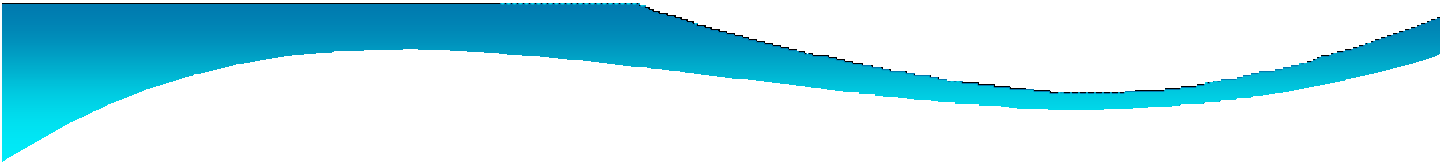 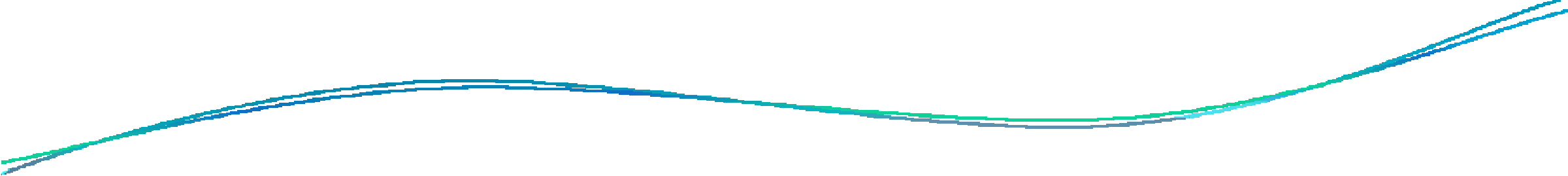 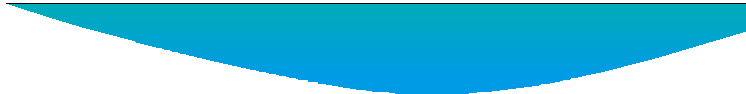 CytochromeP‐450: General term for a group of heme‐containing  monooxygenases The reaction with dioxygenappears to involve  higher oxidation states of iron, such as Fe(IV)=O•
Desferrioxamine(dfo): Chelating agent used world‐wide in the  treatment of iron overload conditions, such as hemochromatosis  and thalassemia.
Dismutase: Enzyme that catalyzes a disproportionation reaction•
Entaticstate: A state of an atom or group which has its geometric  or electronic condition adapted for function. Derived from  entasis(Greek) meaning tension
Enzyme: A macromolecule that functions as a biocatalyst by  increasing the reaction rate•FeMo‐cofactor: An inorganic cluster  found in the FeMo protein of the molybdenum‐nitrogenase,  essential for the catalytic reduction of N2 to ammonia
Ferredoxin: A protein containing more than one iron and acid‐  labile sulfur, that displays electron‐transferactivitybut not  classical enzyme function
Ferritin: An iron storage protein consisting of a shell of 24  protein subunits, encapsulating up to 4500 iron atoms in the  form of a hydrated iron(III) oxide.
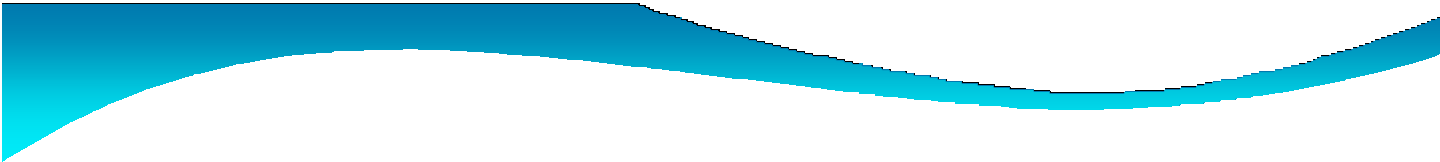 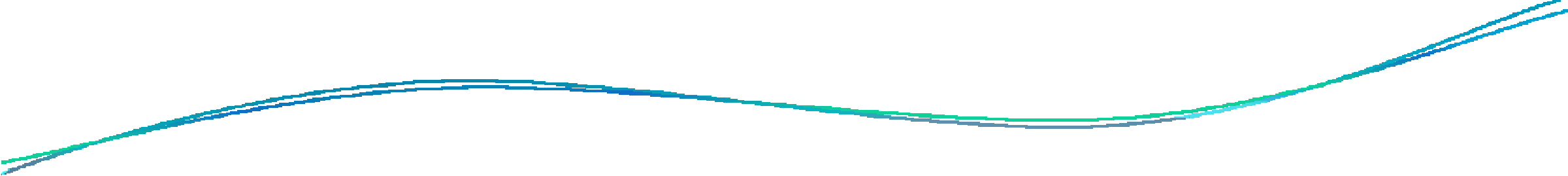 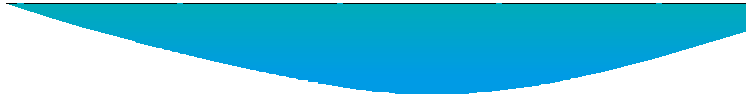 Heme: A near‐planar coordination complex obtained from iron and  dianionicporphyrin•
Hemerythrin: A dioxygen‐carrying protein from marine invertebrates, containing  an oxo‐bridged dinucleariron center•
Hemocyanin: A dioxygen‐carrying protein (from invertebrates, e.garthropods and  molluscs), containing dinucleartype 3 copper sites•
Hemoglobin: A dioxygen‐carrying hemeprotein of red blood cells
HiPIP: High‐Potential Iron‐sulfur Protein (ferredoxin). Cluster which undergoes  oxidation‐reduction between the [4Fe‐4S]2+and [4Fe‐4S]3+states
Holoenzyme: An enzyme containing its characteristic prosthetic group(s) and/or  metal(s)•
Ion channel: Enable ions to flow rapidly through membranes in a  thermodynamically downhill direction after an electrical or chemical impulse.  Their structures usually consist of 4‐6 membrane‐spanning domains. This number  determines the size of the pore and thus the size of the ion to be transported
Ionophore: A compound which can carry specific ions through membranes
Ion pumps: Enable ions to flow through membranes in a thermodynamically  uphill direction by the use of an energy source. They open and close upon the  binding and subsequent hydrolysis of ATP, usually transporting more than oneion  towards the outside or the inside of the membrane
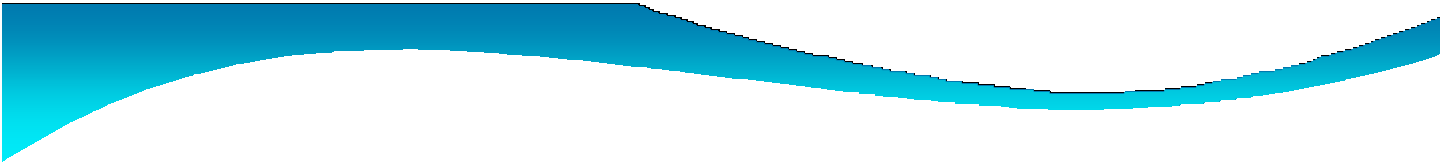 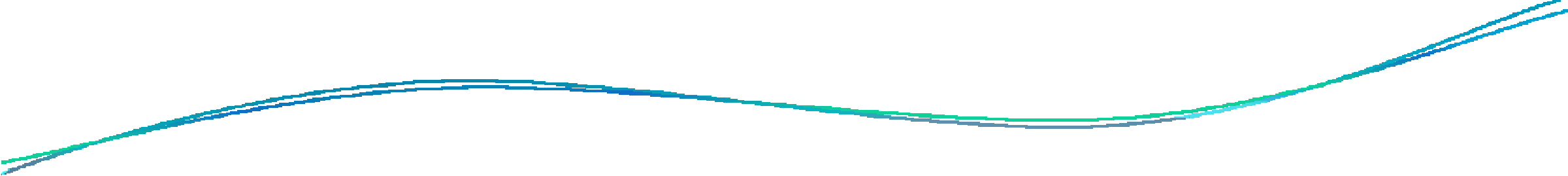 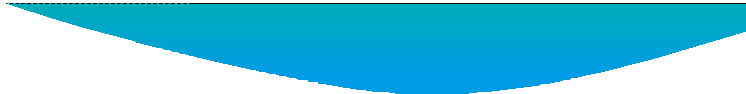 Terms related to bioinorganic  chemistry
Metalloenzyme: An enzyme that, in the active state,  contains one or more metal ions•Mitochondria:  Cytoplasmic organelles, produce ATP by oxidative  phosphorylation
Myoglobin: A monomeric dioxygen‐binding heme  protein of muscle tissue, structurally similar to a  subunit of hemoglobin
Photosynthesis: A metabolic process in plants and  certain bacteria, using light energy absorbed by  chlorophyll and other photosynthetic pigments for  the reduction of CO2, followed by the formation of  organic compounds
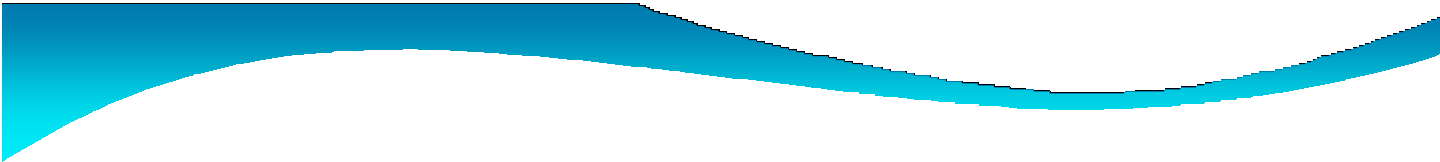 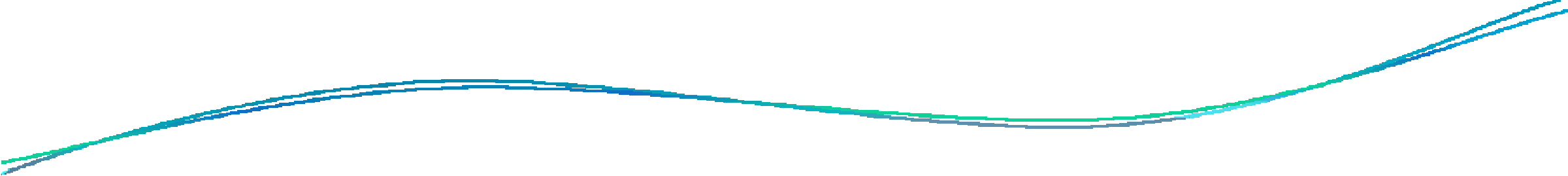 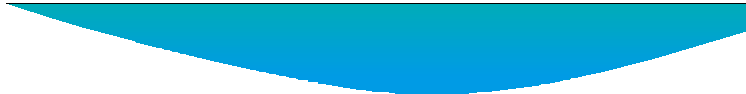 Terms related to bioinorganic  chemistry
Plastocyanin: An electron transferprotein, containing a type 1 copper  site, involved in plant and cyanobacterialphotosynthesis, which  transfers electrons to Photosystem1•
Iron Sulfur protein: An iron‐sulfur protein of the mitochondrial  respiratory chain, containing a [2Fe‐2S] cluster•
Rubredoxin: An single iron‐sulfur protein, function as an electron  carrier•
SOD: superoxidedismutase, cataysisof disproportionation of superoxide
Substrates: A compound that is transformed under the influence of a  catalyst
Trace elements: Elements required for physiological functions in very  small amounts, e.g. Co, Cu, F, Fe, I, Mn, Mo, Ni, Se, V, W, and Zn
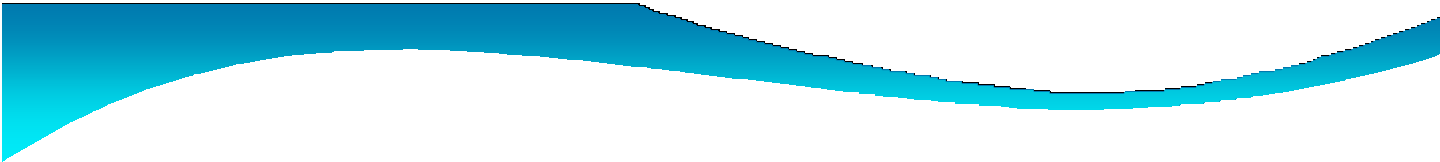 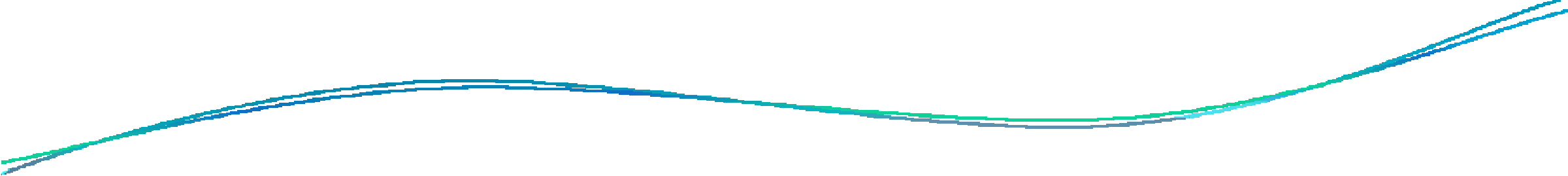 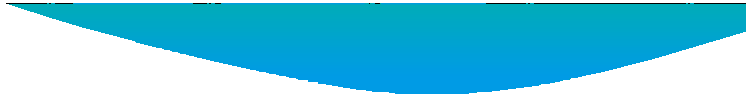 Terms related to bioinorganic  chemistry
Type 1,2,3 copper: Different classes of copper‐binding  sites in proteins, classified by their spectroscopic  properties as Cu(II). Type 1, or blue copper centers the  copper is coordinated to at least two imidazole  nitrogens from His and one sulfur from Cys. In type 2,  or non‐blue copper sites, the copper is mainly bound  to imidazole nitrogens from His. Type 3 copper centers  comprise two spin‐coupled copper ions, bound to  imidazolenitrogens
Zinc	finger: A domain, found in certain DNA‐binding  proteins, comprising a helix‐loop structure in which a  zinc ion is coordinated to 2 ‐4 Cyssulfurs, the  remaining ligands being His
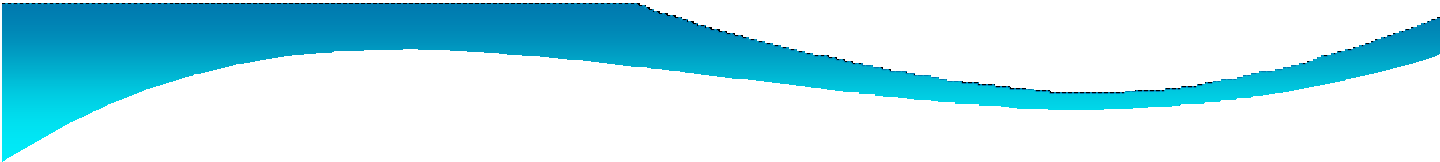 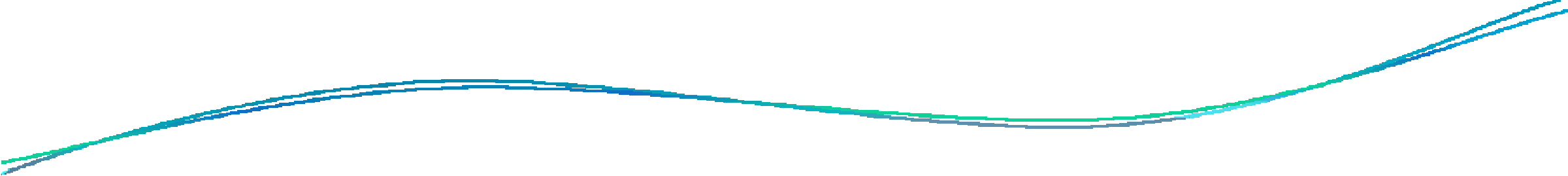 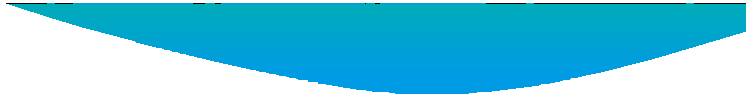 Principle of complementarity
The active sites of enzymes tend to be more  complementary	to the transition states than they
are to the actual substrates

Preformation of the transition state by strained  enzyme (entactic state)
Energy aspect: small activation energy,
statistical aspect: more productive	encounters
between reaction partners,
Kinetic	aspect: faster	reaction
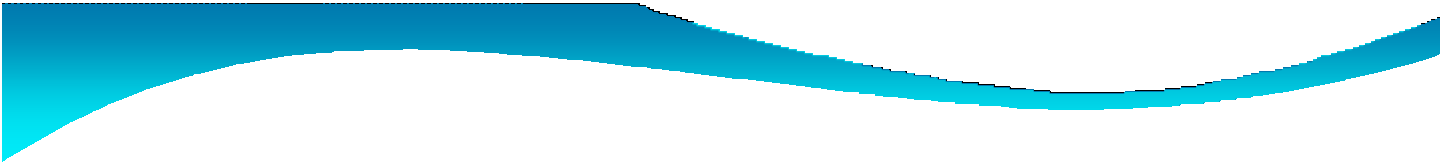 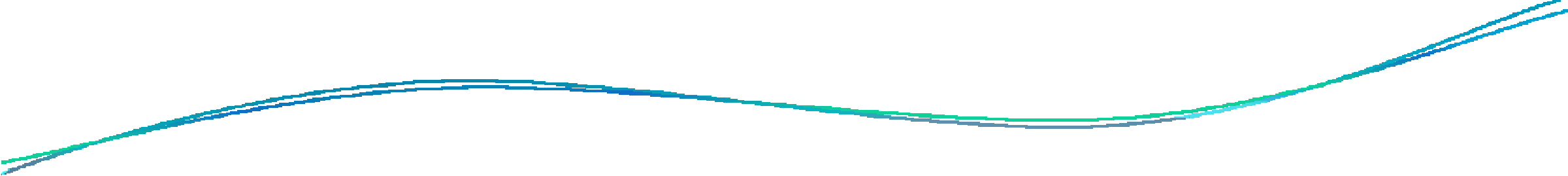 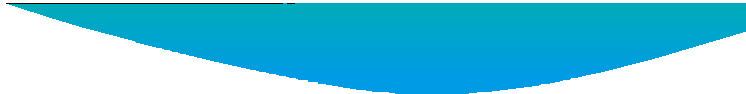 Cyclic ligandsligands—Porphyrin  complexes
Unsaturated tetradentate macrocyclic ligands
Coordination of otherwise labile divalent metal ions
Porphyrin complexes: chelate‐effect and size selective as host
Porphyrin: very stable, Hückel‐aromatic (18 el = 4n +2),  colored
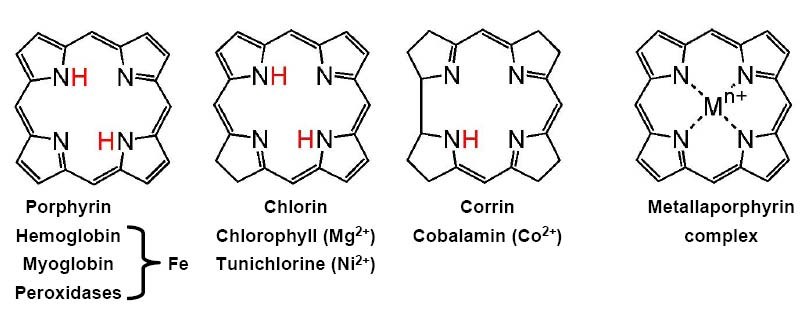 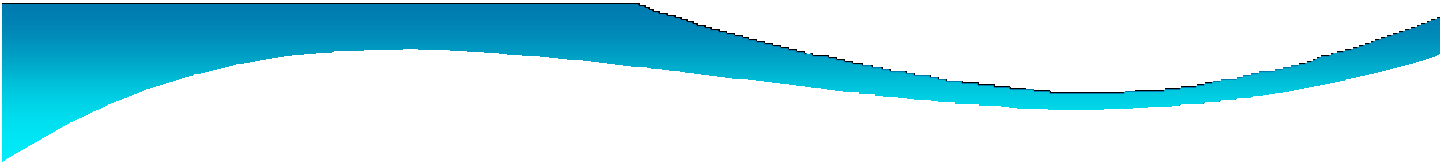 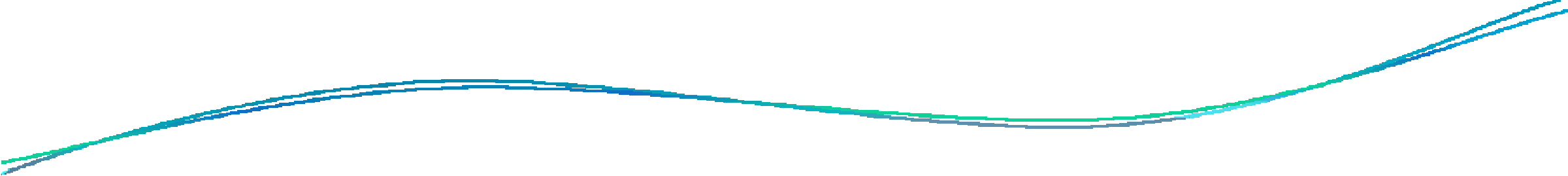 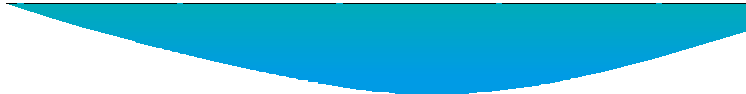 Porphyrins
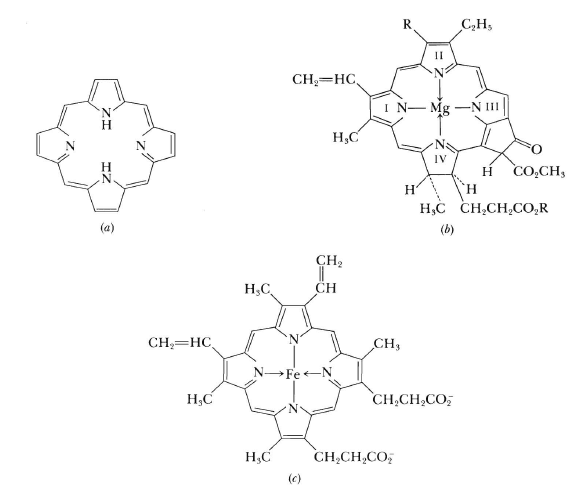 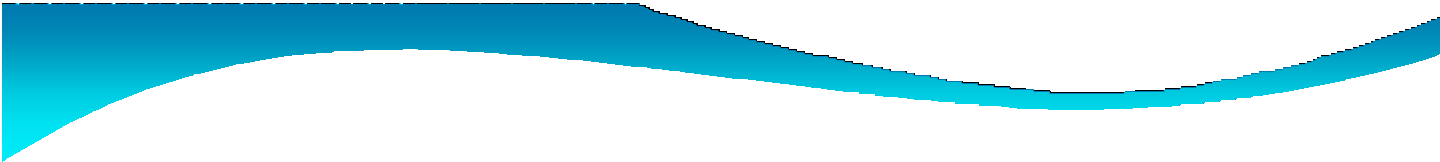 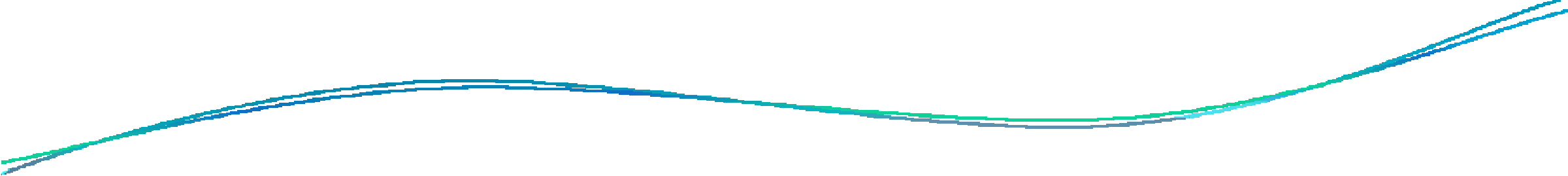 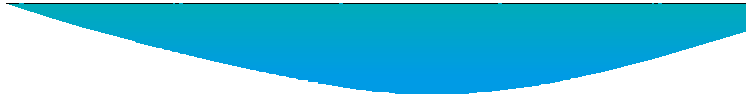 Cyclic ligandsligands—Porphyrin  complexes
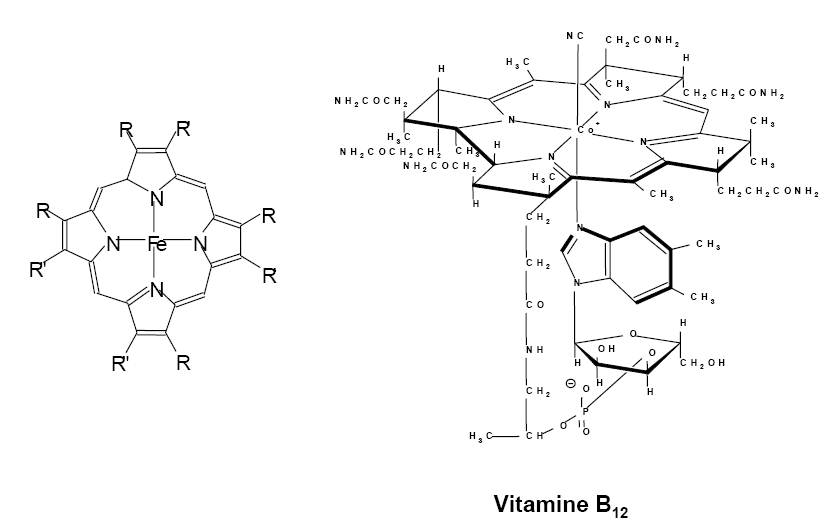 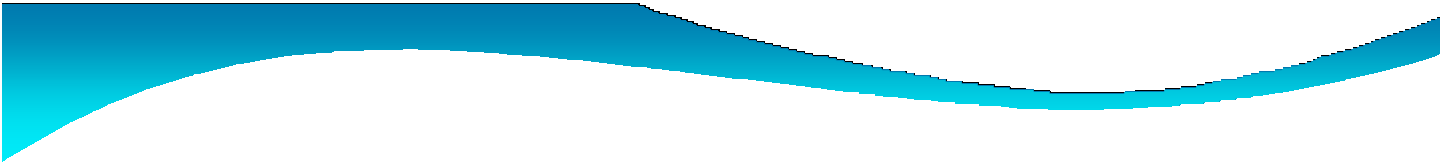 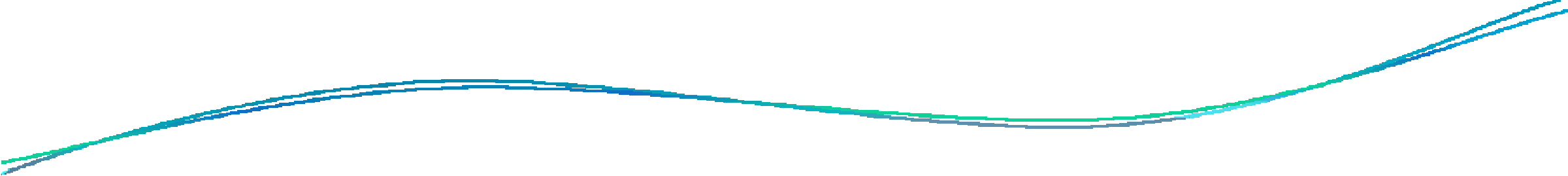 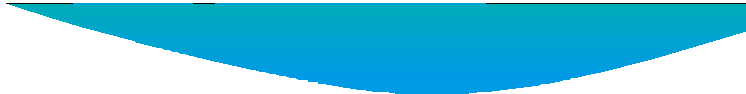 Fe in proteins
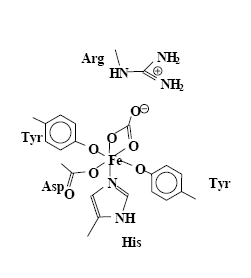 Transport:	Transferrin
Coordination of Fe by caboxy‐and  phenolate	groups of residues
Uptake of two Fe(III) and one HCO3‐
Stability of complexes decrease with  decreasing pH
High affinity of Apotransferrin, protection  against infections
Not very specific (Cr3+, Al3+, Cu2+, Mn2+…)
	Release of Fe(III): Reduction to Fe(II) and  binding by porphyrine
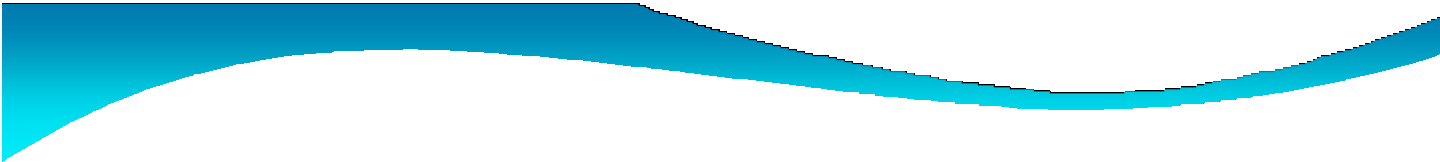 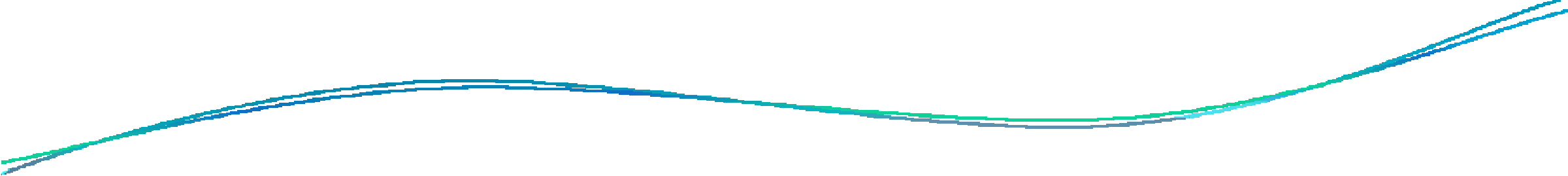 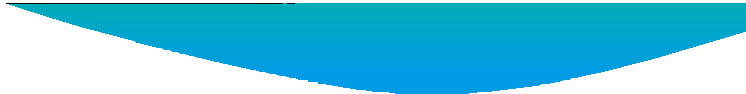 Fe in proteins
Storage: Ferritin
High symmetry of Apoferritin: F432
Hollow sphere built from proteins (inner dia.: ~ 7  nm, outer dia. ~ 13 nm)
Capacity: up to 4500 Fe3+, biomineralization(?)
Carboxylate groups for Fe(III) binding, core‐  structure related to Ferrihydrite Fe10O6(OH)18
Exchange via channels (dia. 1nm), tuning of  hydrophilic/hydrophobic character via residues
Release of Fe as Fe(II) via hydrophilic channels
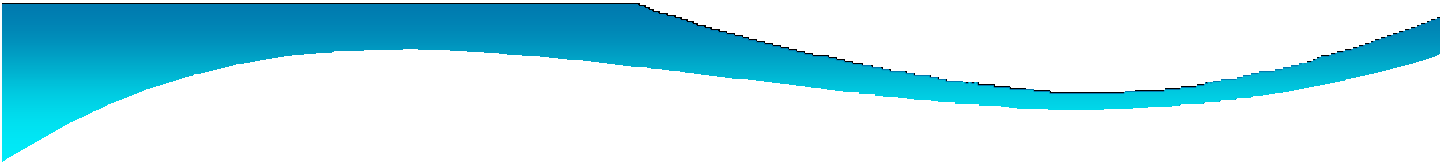 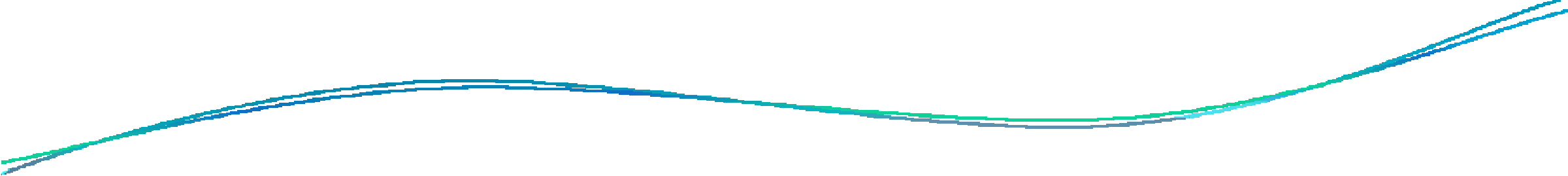 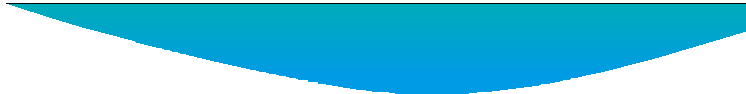 Fe in proteins
Hemoglobin
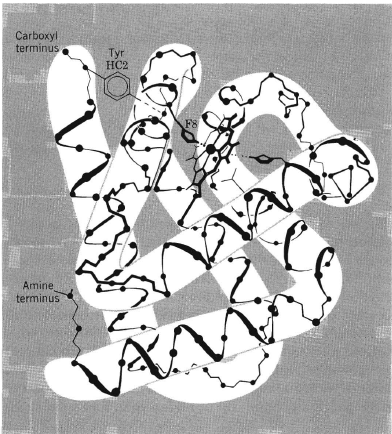 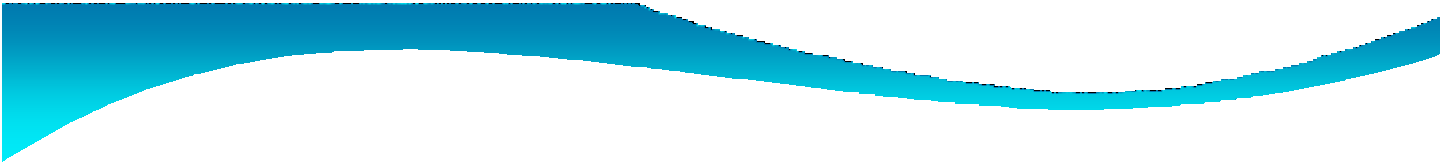 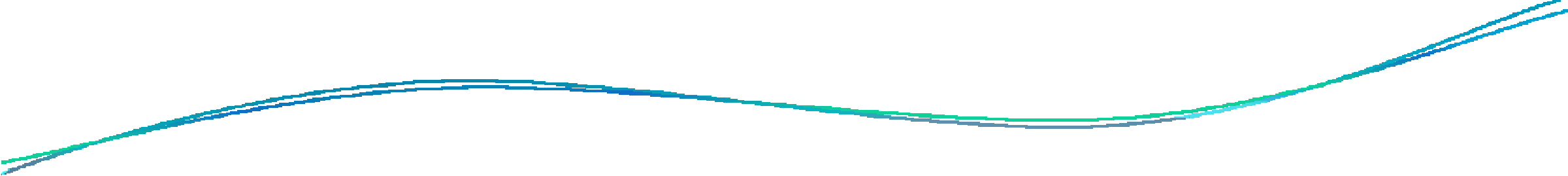 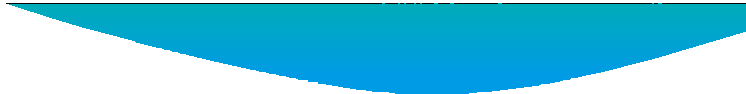 Hemoglobin ‐ Myoglobin
Bohr effect
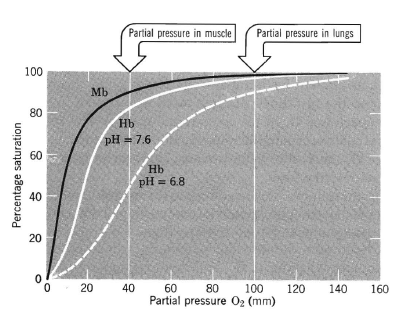 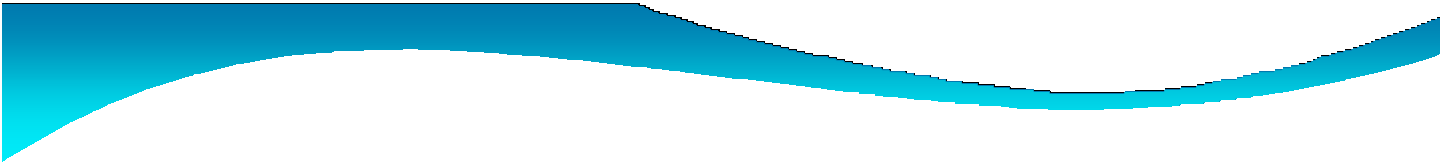 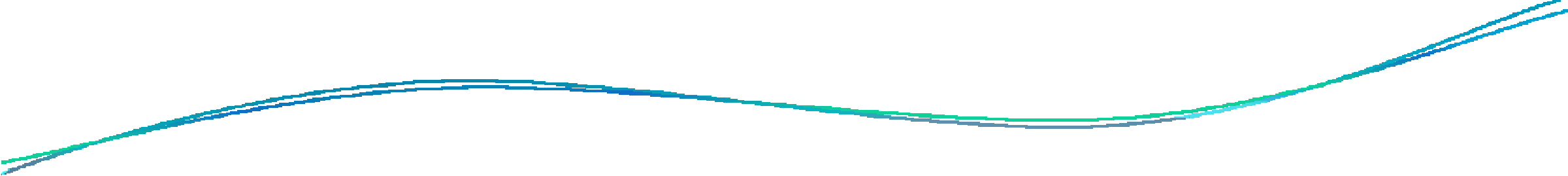 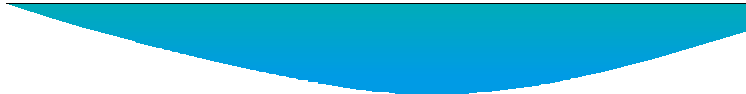 Bohr Effect
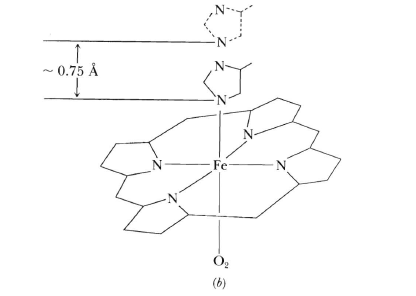 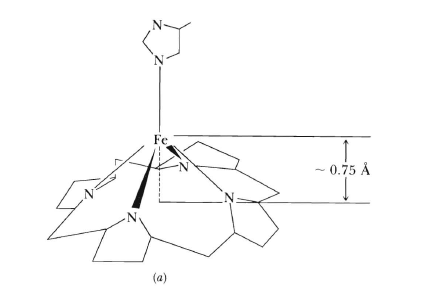 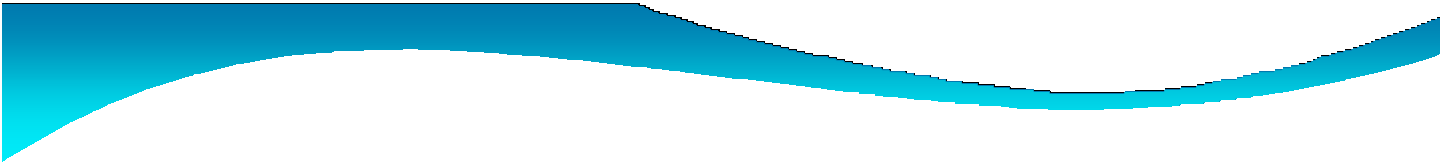 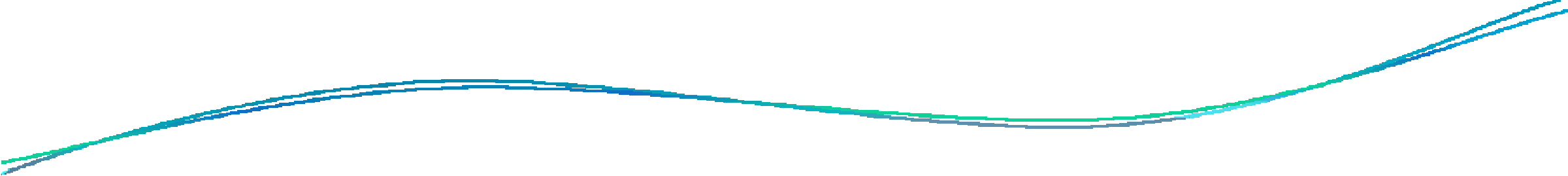 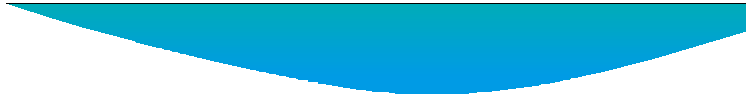 The Bioinorganic chemistry of  Cobalt
The best‐known biological function of cobalt is its intimate involvement in the  coenzymes related to vitamin B12
It consists of four principal components:

1. A cobalt atom.

2. A macrocyclic ligand called the corrin ring, which bears various substituents.  The essential corrin ring system is shown in bold lines. It resembles the porphine  ring, but differs in various ways, notably in the absence of one methine (=CH‐)  bridge between a pair of pyrrole rings.

3. A complex organic portion consisting of a phosphate group, a sugar, and an  organic base, the latter being coordinated to the cobalt atom.

4. A sixth ligand may be coordinated to the cobalt atom. This ligand can be  varied, and when the cobalt atom is reduced to the oxidation state +1, it is  evidently absent.
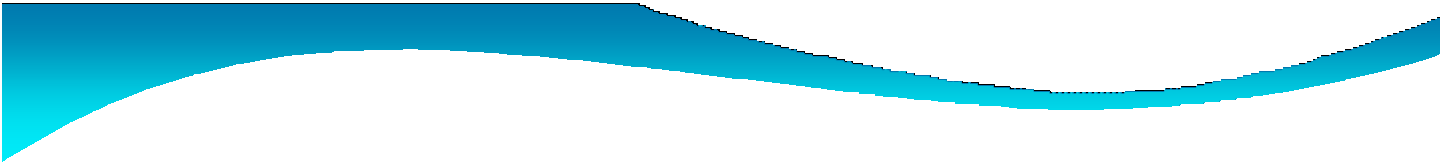 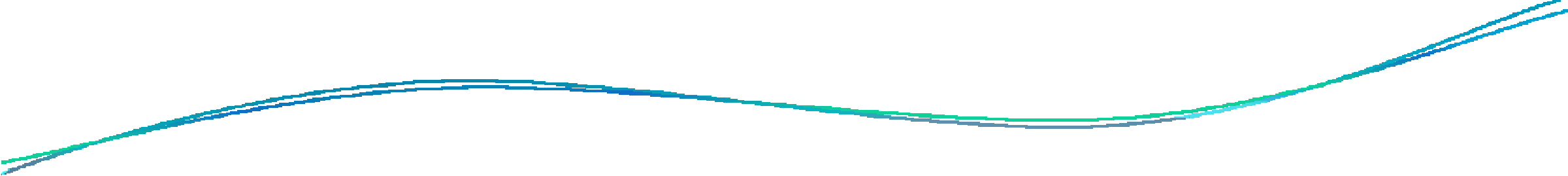 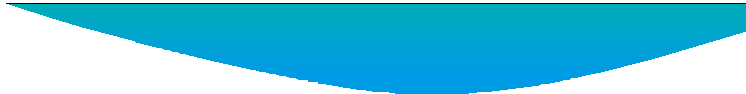 Structure of Cobalamin
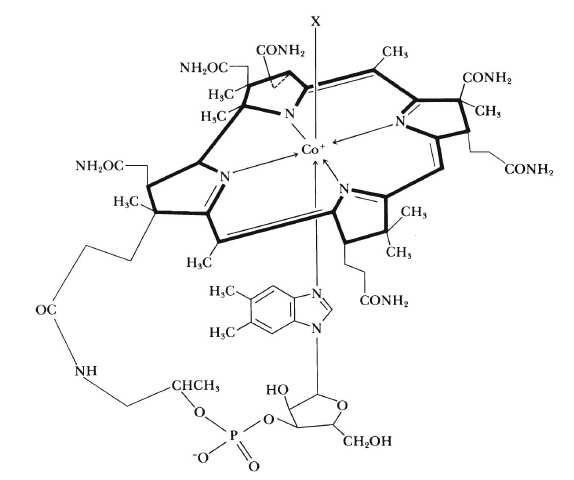 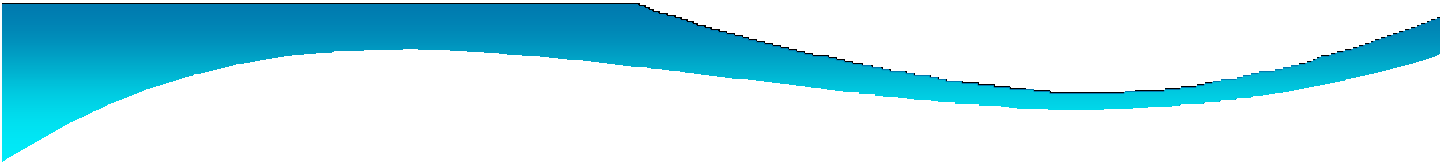 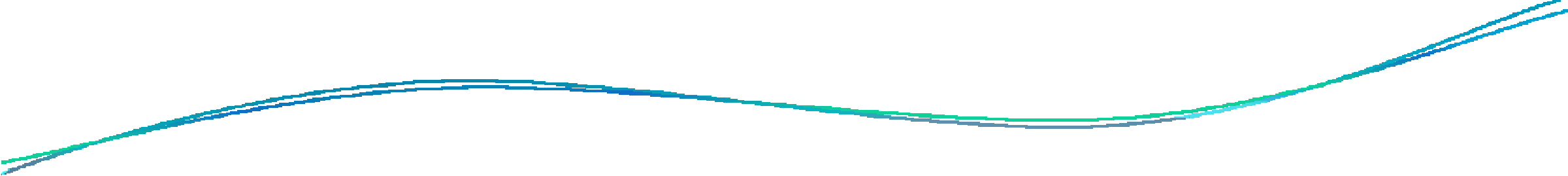 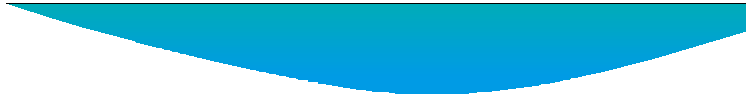 Cobalamine
The cobalamins can be reduced in neutral or alkaline  solution to give cobalt(Il) and cobalt(I) species, often  called BI2r and BI2s respectively.
powerful reducing agent
decomposing water to give hydrogen and B12r
reductions can apparently be carried out in vivo by  reduced ferredoxin.
cyano‐or	hydroxocobalamin is reduced, the ligand  (CN‐or OH‐) is lost, and the resulting five‐coordinate  cobalt(I) species	reacts	with ATP in the presence of a  suitable enzyme to generate the B12 coenzyme.
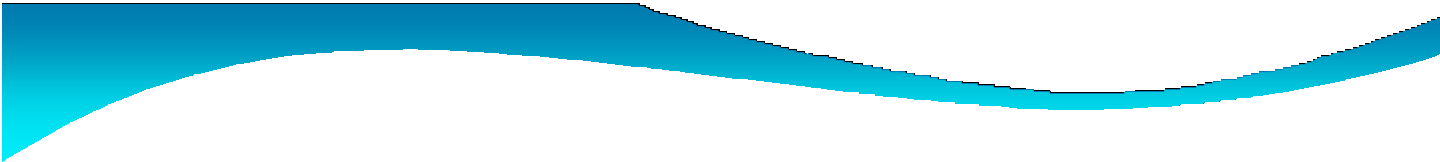 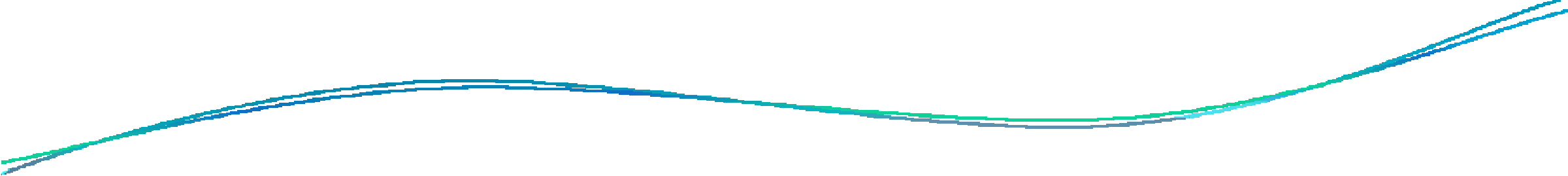 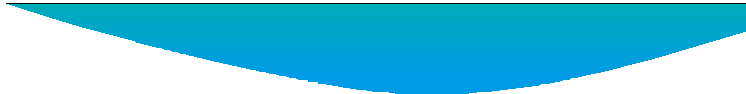 Nitrogen fixation
Nitrogenases
Consist of 2 proteins
A Fe protein
A MoFe protein
Each of them is inactive
Mixing them makes them active
The Fe‐protein consists of two identical subunits that  clasp a ferredoxin unit (Fe4S4 ) between them by  forming Fe‐S bonds to two cysteine residues in each  subunit.
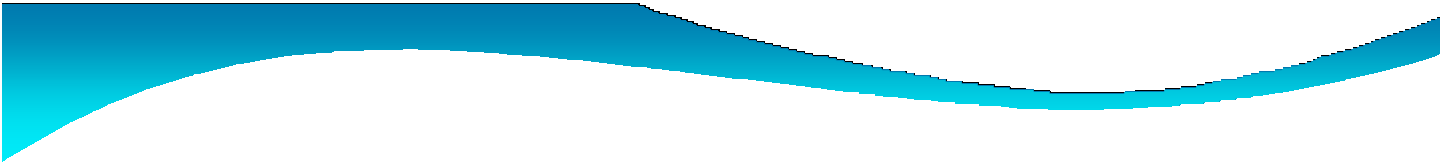 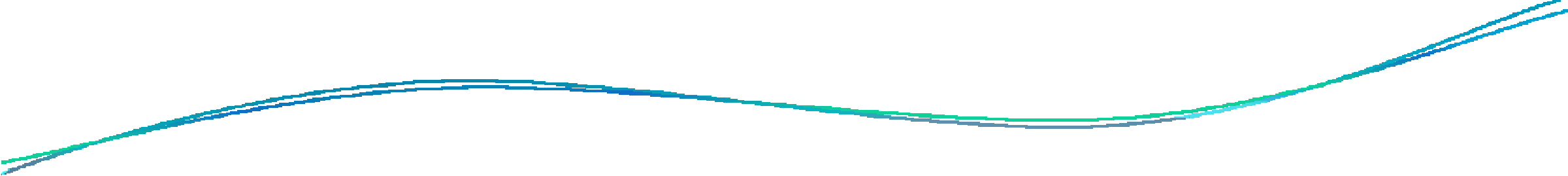 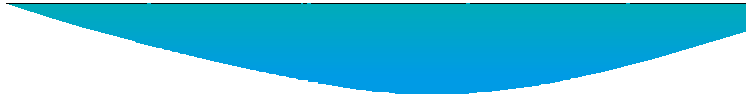 Nitrogen fixation
The MoFe‐protein, so‐called because it contains both  molybdenum and iron.
X‐ray crystallographic study revealed a metal cluster  arrangement
The structure is still somewhat inaccurate and one of  the bridging groups (Y) has not yet been conclusively  identified.
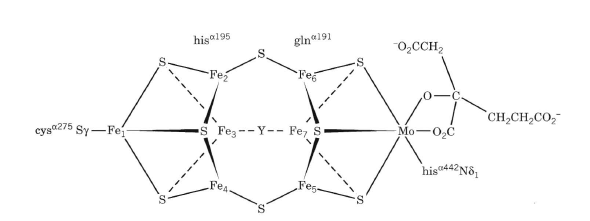